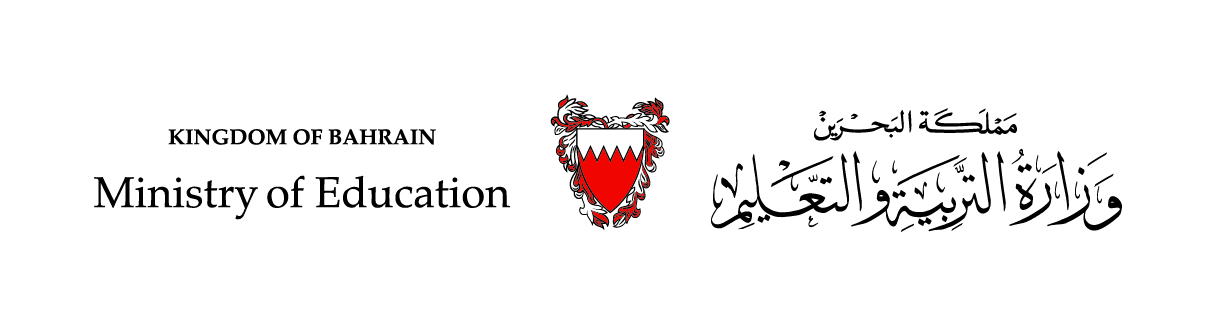 الرياضيات - الصف الأول الابتدائي – الجزء الثاني
 (13-3) الجمع بتكوين العشرة
الجمع بتكوين العشرة
هل تتذكّر مكوّنات العدد 10؟
حدّد مجموعتين من مجموعات النجوم الآتية يكون مجموعها 10 نجوم
5
4
7
3
3 + 7 = 10
وزارة التربية والتعليم – 2020م
الجمع بتكوين العشرة
ما هو مكمّل العدد 4 للعشرة؟
6
4+6=10
ما هو مكمّل العدد 8 للعشرة؟
2
8+2=10
وزارة التربية والتعليم – 2020م
الجمع بتكوين العشرة
ما ناتج جمع   7 + 8 ؟
7
8
5
7 + 3 = 10
10+5=15
إذًا 7 + 8 = 15
وزارة التربية والتعليم – 2020م
الجمع بتكوين العشرة
حاول أن تطبّق نفس الفكرة لتجد ناتج جمع   6 + 7 ؟
13
6 + 7 =
سأختار حقيقة
 7= 4+ 3
لأن 6+4=10
وزارة التربية والتعليم – 2020م
الجمع بتكوين العشرة
ما ناتج جمع   7 + 5 ؟
12
7 + 5 =
سأختار حقيقة
 5 = 3 + 2
لأن 7+3=10
وزارة التربية والتعليم – 2020م
الجمع بتكوين العشرة
ما ناتج جمع   8 + 5 ؟
13
8 + 5 =
وزارة التربية والتعليم – 2020م
الجمع بتكوين العشرة
ما ناتج جمع   5 + 9 ؟
5 + 9 =
14
وزارة التربية والتعليم – 2020م